Системы счисления
Информатика. 10 кл
Литвиненко Р.И.
СОШ 9. Таштагол
Может ли такое быть?
Ей было тысяча сто лет,Она в сто первый класс ходила,В портфеле по сто книг носила – Все это правда, а не бред.Когда, пыля десятком ног,Она шагала по дороге,За ней всегда бежал щенокС одним хвостом, зато стоногий.Она ловила каждый звукСвоими десятью ушами, И десять загорелых рукПортфель и поводок держали.И десять темно-синих глаз Рассматривали мир привычно, Но станет все совсем обычным, Когда поймете наш рассказ.
А.Н. Стариков
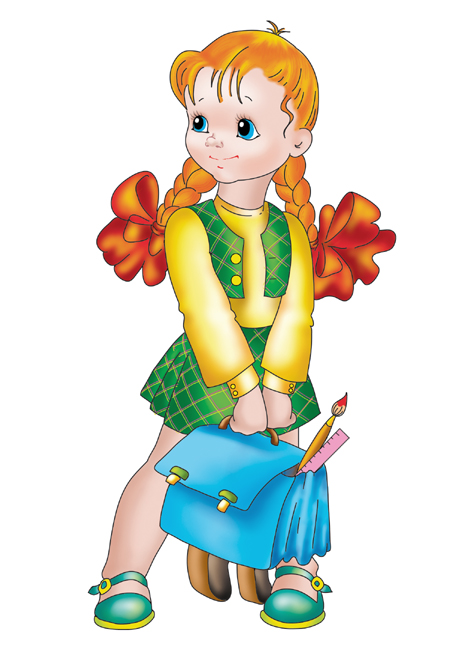 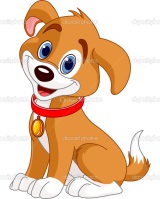 Системой счисления называют способ представления чисел символами.

Например, 
23 и XXIII
Наиболее известные нумерации мира:
Современная арабская нумерация
Древнеегипетская нумерация 
 Древнегреческая нумерация 
 Вавилонская нумерация 
 Нумерация индейцев Майя 
 Старо-Китайская нумерация 
 Славянская кириллическая нумерация 
 Славянская глаголическая нумерация
Латинская нумерация
Египетская нумерация
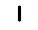 1. Как и большинство людей для счета небольшого количества предметов Египтяне использовали палочки.
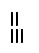 Если палочек нужно изобразить несколько, то их изображали в два ряда, причем в нижнем должно быть столько же палочек сколько и в верхнем, или на одну больше.
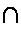 10. Такими путами египтяне связывали коров
Если нужно изобразить несколько десятков, то иероглиф повторяли нужное количество раз. Тоже самое относится и к остальным иероглифам.
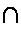 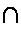 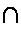 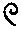 100. Это мерная веревка, которой измеряли земельные участки после разлива Нила.
Древняя греческая нумерация
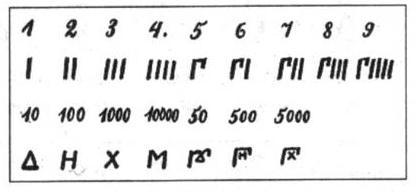 Вавилонская нумерация
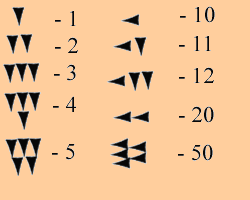 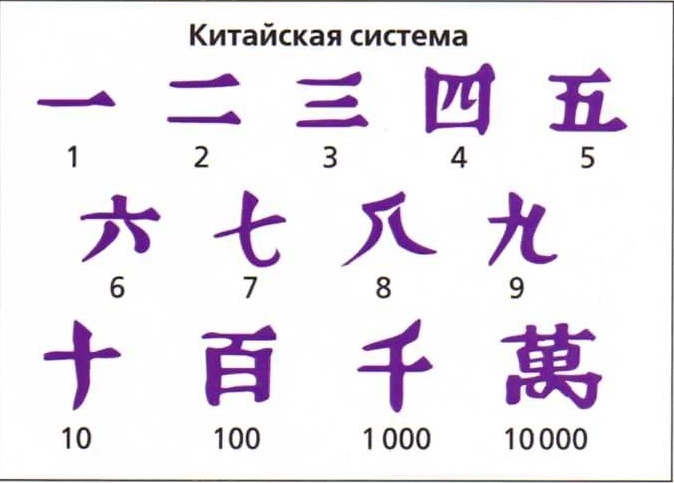 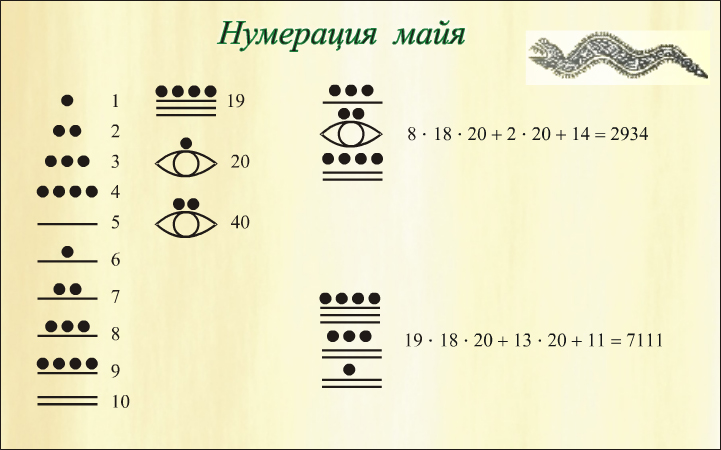 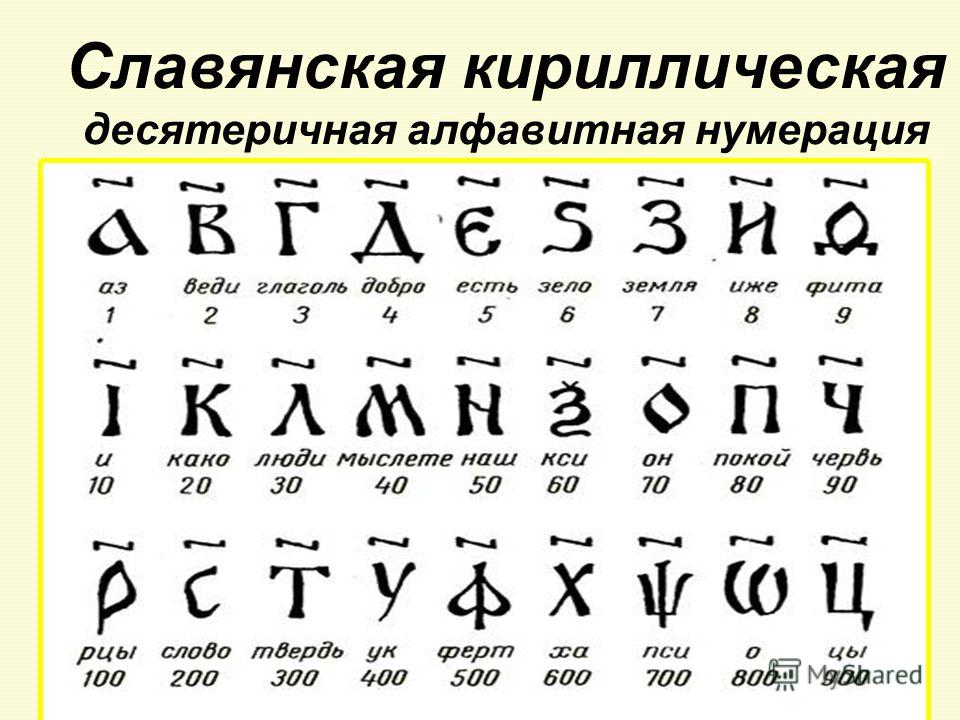 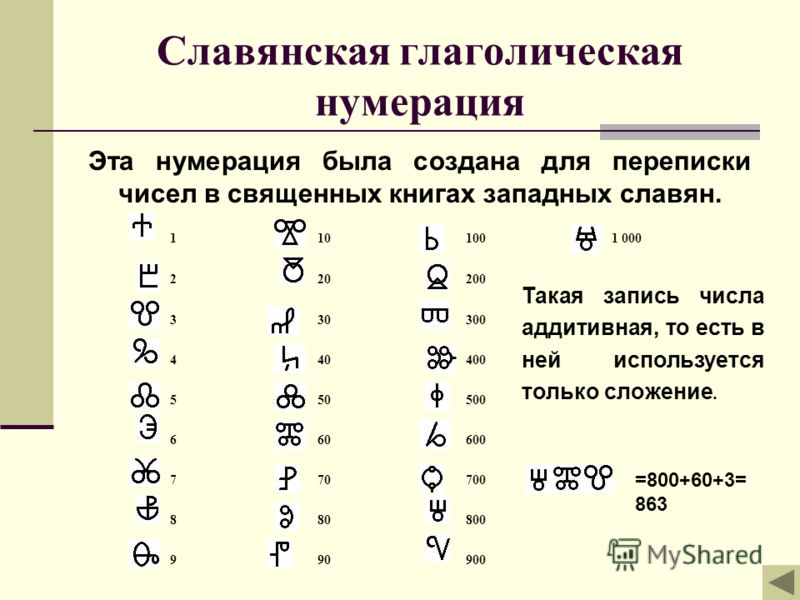 Цифры в Древнем Риме
MCMLXXXVI = ?
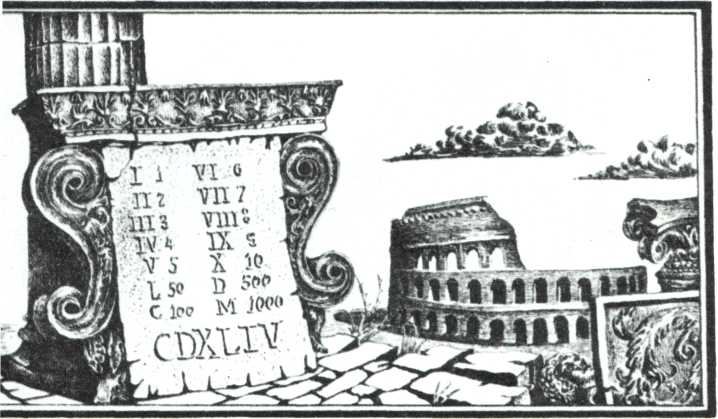 I     V       X         L       C          D       M
1     5      10       50     100      500    1000
Внизу крупными цифрами записано число 444
Арабская система счисления
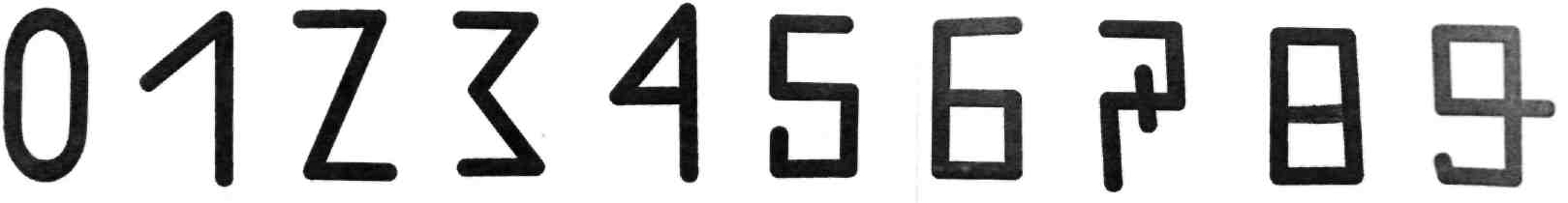 Впервые  зачатки появилась в Древнем Вавилоне, почти в то же время она была изобретена в Китае, потом в Индии, откуда перекочевала на Аравийский полуостров, а затем и в Европу. Здесь эту систему счисления назвали Арабской, и под этим именем она разошлась по всему миру. Так что, говоря "арабские числа" надо иметь в виду, ну, хотя бы индийские.
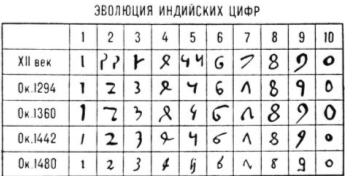 555
XXXIX
Позиционные системы счисления
Каждая позиционная система счисления имеет определенный алфавит и основание.
Количество цифр для записи числа
– основание (p)
Набор  всех цифр для записи числа
–  алфавит
Позиция цифры в числе называется разрядом.
Если основание больше 10  к десяти арабским цифрам добавляют латинские буквы.
Алфавиты систем счисления
Системы счисления, используемые в компьютерах
Кроме десятичной системы счисления широко  используются системы с основанием, являющимся целой степенью числа 2, а именно:

двоичная (используются цифры 0, 1);
восьмеричная (используются цифры 0, 1, …, 7);
шестнадцатеричная (используются цифры 0, 1, …,9, а для следующих чисел – от десяти до пятнадцати – в качестве цифр используются символы А, В, С, D, E, F).
Двоичная система счисления
Развёрнутая форма записи числа
185410
=1*1000+8*100+5*10+4*1
3  2 1  0
185410= 1*103   +  8*102  + 5*101+4*100
Перевод целых чисел 
из двоичной системы в десятичную
0
4
3
2
1
101112
= 1*24
+ 0*23
+ 1*21
+ 1*20
+ 1*22
101112 = 1*16 + 0*8 + 1*4  + 1*2  + 1*1 = 2310
101112
= 2310
Перевод целых чисел 
из двоичной системы в десятичную
Над каждой цифрой числа справа налево записать по порядку степени двойки, начиная с нулевой. 
Записать число в развернутой форме, т.е. представить в виде суммы произведений степеней двойки на соответствующие цифры числа.
Вычислить значение полученного выражения.
Записать десятичное число.
0
4
3
2
1
+ 1*20
+ 1*22
+ 1*21
101112
= 1*24
101112 = 1*16 + 1*4  + 1*2  + 1*1 = 2310
101112 = 2310
Вычислите десятичные эквиваленты 
двоичных чисел
Может ли такое быть?
Ей было 1100 лет,Она в 101 класс ходила,В портфеле по 100 книг носила – Все это правда, а не бред.Когда, пыля десятком ног,Она шагала по дороге,За ней всегда бежал щенокС одним хвостом, зато 100ногий.Она ловила каждый звукСвоими 10 ушами, И 10 загорелых рукПортфель и поводок держали.И 10 темно-синих глаз Рассматривали мир привычно, Но станет все совсем обычным, Когда поймете наш рассказ.
А.Н. Стариков
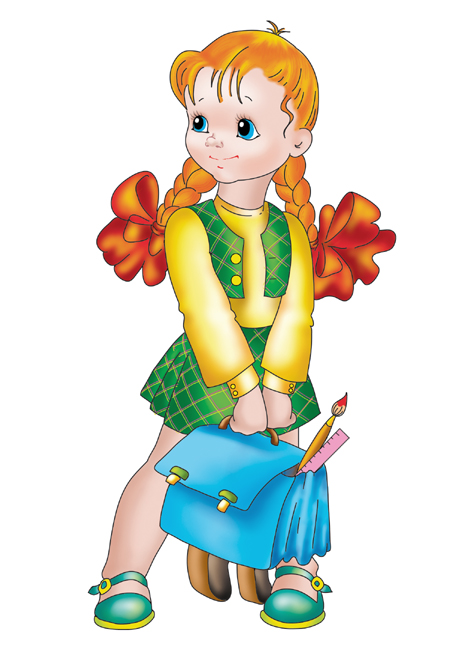 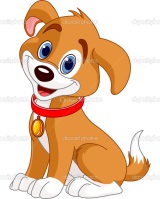 Перевод целых чисел 
из десятичной системы в двоичную
26510
= 256  +   8    +  1
26510= 1*28  + 1*23  + 1*20
1
1
1
0
0
0
0
1
0
0
1
1
26510= 1000010012
Перевод целых чисел 
из десятичной системы в двоичную
Способ 1. Метод разностей
1. Представить десятичное число в виде суммы десятичных чисел, являющихся степенями двойки.
2. Записать двоичное число: записать коэффициенты при соответствующих степенях 2 (отсутствующие степени 2 заменяются нулем).
26510
= 256  +   8    +  1
26510= 1*28  + 1*23  + 1*20
0
0
0
0
1
0
0
1
1
26510= 1000010012
Метод последовательного деления
2
 1    37   2
       1    18   2
             0     9   2
                    1    4    2
                          0    2    2
                               0      1    2
                                        1    0
Ответ: 7510 = 10010112
Перевод целых чисел 
из десятичной системы в двоичную
Способ 2. Последовательное деление
1. Разделить исходное число на основание новой системы (2) и запомнить остаток.
2. Полученное частное разделить на 2 и запомнить остаток и т.д.
3. Прекратить деление, когда частное станет равным нулю.
4. Записать все остатки в обратном порядке, начиная с последнего.
: 2
: 2
: 2
: 2
: 2
: 2
: 2
: 2
: 2
265
132
16
66
33
8
2
1
0
4
0
12
0
1
0
0
26510=
1
0
0
Переведите числа из десятичной системы в двоичную
7410=
12110=
201410=
В классе 11112 девочек и 10102 мальчиков. 
У каждого ученика по 112 книг.  
1) Сколько учеников в классе? 
2) Сколько всего книг принесли ученики?
Ответы запишите в исходной системе счисления.
Сложение двоичных чисел
Правила сложения:
0+0=0
1+0=1
0+1=1
1+1=10  
(единица переносится 
в более старший разряд)
Примеры
В качестве примера сложим в столбик двоичные числа 110 и 11
           1102
         112 
     10012

Проверим правильность вычислений сложением в десятичной системе счисления. Переведем двоичные числа в десятичную систему счисления и затем сложим их:
1102 = 1*22 + 1*21 + 0*20 = 610
112 = 1*21 + 1*20 = 310
10012 = 1*23 + 0*22 + 0*21  + 1*20 = 910
Теперь переведем результат двоичного сложения в десятичное число:                                                      	610 + 310 = 910
 Сравним результаты – сложение выполнено правильно.
Умножение двоичных чисел
Правила умножения:
0 · 0 = 0
1 · 0 = 0
0 · 1 = 0
1 · 1 = 1
Примеры
Умножение
В основе умножения лежит таблица умножения одноразрядных двоичных чисел.                                                                        
                Умножение многоразрядных двоичных
                               чисел происходит в соответствии с таблицей
                               умножения по обычной схеме, применяемой   
                               в десятичной системе счисления с последовательным
                               умножением множимого на цифры множителя.
                  В качестве примера произведем умножение двоичных чисел       110 и 11:

                                 1102
                                   112
                                 110
                               110
                             100102
0×0=0
0×1=0
1×0=0
1×1=1
Выполните арифметические операции в двоичной системе
1) 1101012+110012
2) 1011012+11012
Заполните пропуски.
4)
3)
Выполните арифметические операции в двоичной системе
Вычитание
В основе лежит таблица вычитания одноразрядных двоичных чисел: 










При вычитании многоразрядных чисел можно занять единицу в старшем разряде


                                       
                            1102
                                             112
                                            112
0 – 0 = 0
1 - 0 = 1
1 – 1 = 0
10 – 1 = 1
Вычитание
В основе лежит таблица вычитания одноразрядных двоичных чисел: 








При вычитании многоразрядных чисел можно занять единицу в старшем разряде

                                       
                                                        1102
                                                                                      112
                                                                                     112
0 – 0 = 0
1 - 0 = 1
1 – 1 = 0
10 – 1 = 1
Деление
Операция деления выполняется по алгоритму, подобному алгоритму выполнения операции деления в десятичной системе счисления.
В качестве примера произведем деление двоичного числа 110 на 11:

                      1102   112
                      11     102
                                      0